3D Super-virtual Refraction Interferometry
Kai Lu
King Abdullah University of Science and Technology
Outline
Introduction and Motivation
Theory: conventional SVI with stationary phase integration
Synthetic data example
Field data example
Conclusion
Acknowledgement
Outline
Introduction and Motivation
Theory: conventional SVI with stationary phase integration
Synthetic data example
Field data example
Conclusion
Acknowledgement
d   d
~ d
AB
AC
BC
2D Super-virtual Interferometry
A
1.Stacked Refractions:         + Stacking
virtual
~
Common Pair Gather (Dong et al., 2006)
dt
dt
A
dt
dt
B     C
B     C
A2
A1
A3
B     C
Benefit:  SNR =   N
d   d
d   d
~ d
~ d
AB
AB
AC
BC
AC
BC
2D Super-virtual Interferometry
Brec
Asrc
2. Dedatum Virtual Refraction to Known Surface Point
supervirtual
virtual
virtual
*
super-virtual
real
Datuming
Dedatuming
Brec
Asrc
A
B      C
B      C
A
B      C
Raw trace
Virtual trace
(Calvert+Bakulin, 2004)
Super-virtual trace
=
*
+
=
*
[Speaker Notes: The solution is the convolve the redatumed shot record with a real trace recorded at y from a new source position.  The unknown time advance is cancelled out and result of the convolution is a virtual trace located at z.]
2D Super-virtual Interferometry
Theory and workflow:
Raw Data
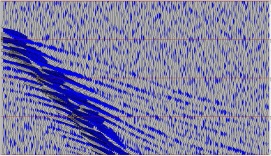 Input Data
Iterative SVI
Window around first arrivals and mute near offset
Super-virtual refraction Data
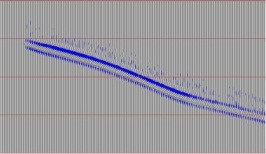 Correlate and stack to generate virtual refractions
Convolve and stack  to generate Super-virtual refractions
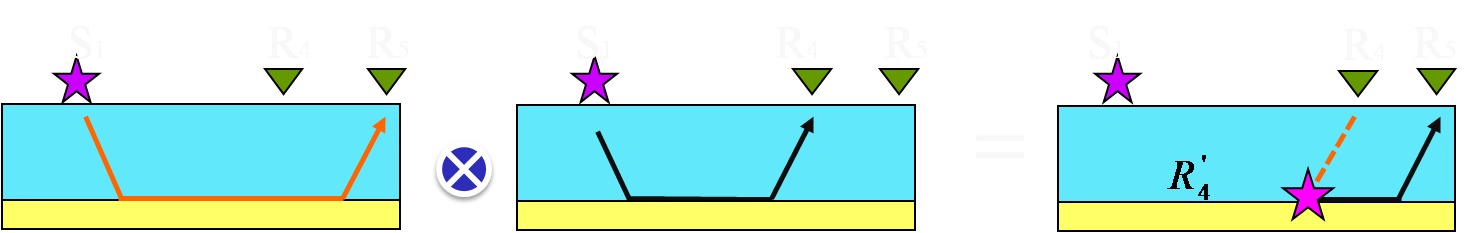 Ʃ
Are first arrivals at far-offsets  pickable ?
N
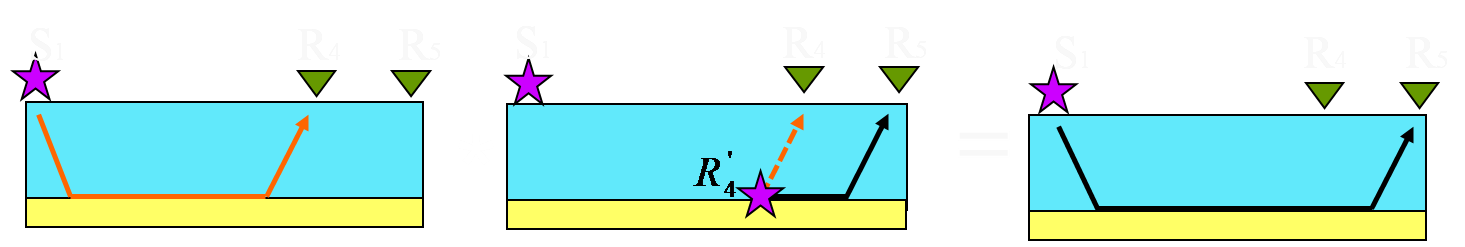 Ʃ
Windowed  Data
Output Data
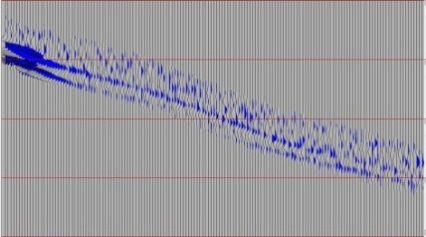 Difficulties from 2D to 3D
Difficulty to find locations of stationary sources and receivers
Limited number of sources and receivers
Unknown Path
A1
A2
S
Few sources and receiver available
Solution
2D: all traces are stationary

3D: stationary phase integration
Virtual Trace
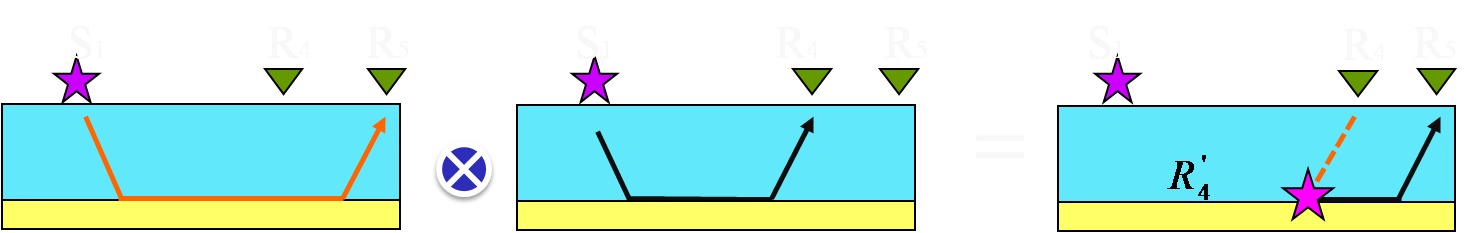 A
B
S*
Sn
S2
S3
S1
• • •
Virtual Trace
Outline
Introduction and Motivation
Theory: conventional SVI with stationary phase integration
Synthetic data example
Field data example
Conclusion
Acknowledgement
Stationary Phase Integration
Stationary phase analysis (Bleistein, 1984) applied to the line integral:
A
B
Applied to SVI:
S*
Sn
S2
S3
S1
• • •
Virtual trace AB
Cross-correlation Type
A
B
S*
S1
S*
S1
Sn
Sn
Correlation of S*A and S*B
CRG A
Cross-correlation Results
Virtual trace AB
CRG B
0
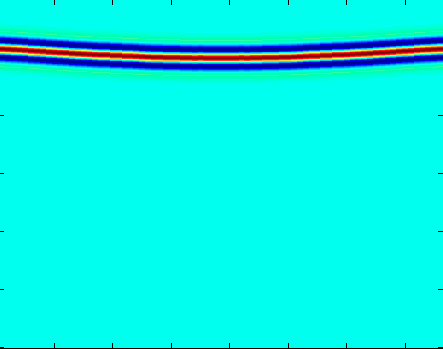 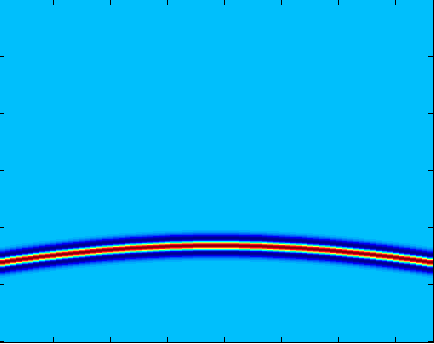 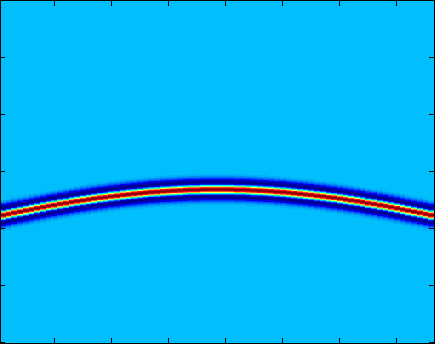 Ʃ
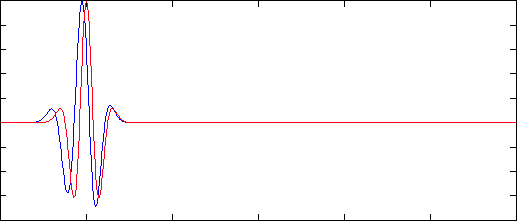 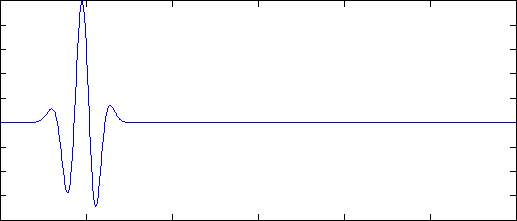 Time (s)
4
180
1
-1
1
180
Source
1
180
Source
Amplitude
1
Source
Virtual Trace Stacking over Source Lines
2D: Stacking over sources:
C
B
A2
A3
A3
A1
A2
C
B
A1
C
B
=
3D: Stacking over source lines:
A
B
lineN



line2
line1
Sn
S3
S2
S1



Super Virtual Trace – Convolution Type
2D: Stacking over receivers:
C
B1
B3
A
C
B1
B2
B3
B2
A
C
B
=
*
3D: Stacking over receiver lines:
A
lineN



line2
line1
Bn
B2
B3
B1



S
Workflow of 3D SVI
Input Band-pass filtered Data
Window around the targeted refraction
Iterative SVI
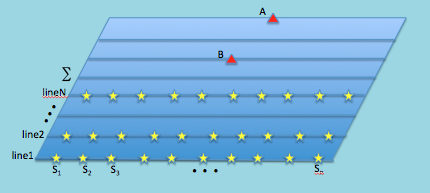 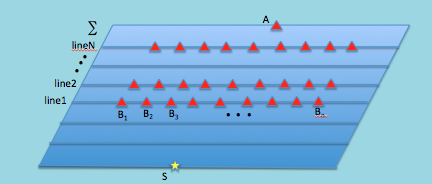 Output Data
Outline
Introduction and Motivation
Theory: conventional SVI with stationary phase integration
Synthetic data example
Field data example
Conclusion
Acknowledgement
Synthetic Test – Undulating Layer Model
151 receivers, 76 sources on every line
11 survey lines
•
•
•
V1=1500m/s
V2=3000m/s
Synthetic Result
Line1
•
•
Line11
•
Original data
Data with random noise
0
0
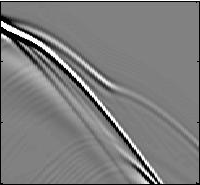 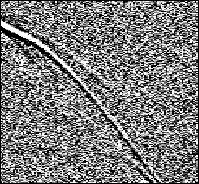 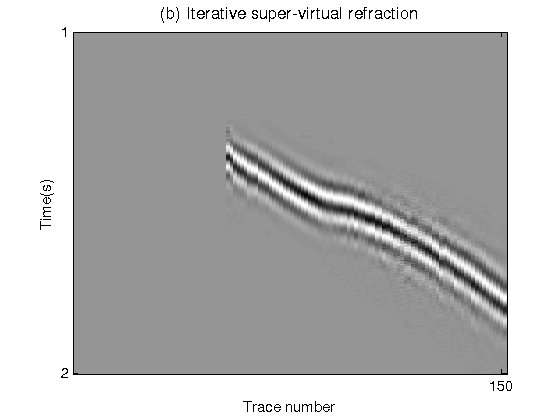 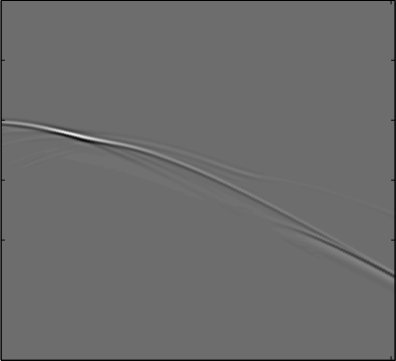 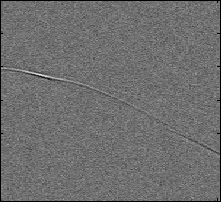 Time (s)
Time (s)
3
3
1
Trace
151
1
Trace
151
Super-virtual refraction
Iterative Super-virtual Refraction
0
0
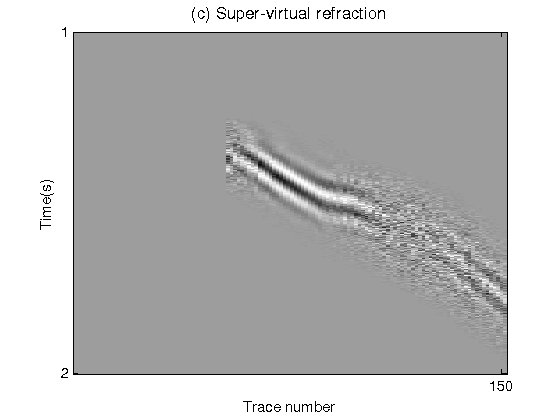 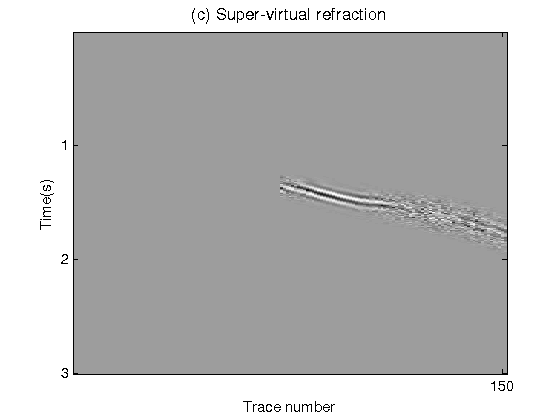 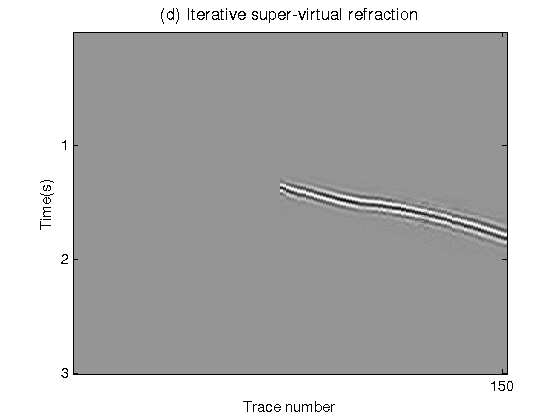 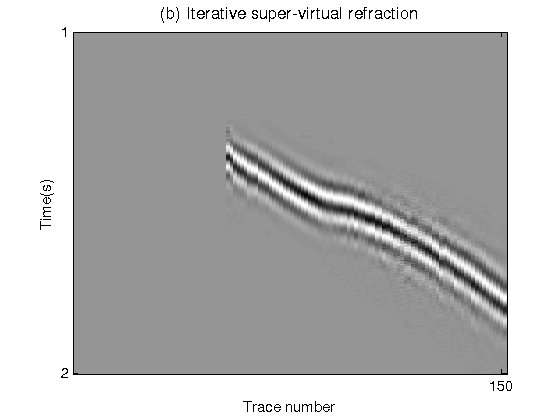 Time (s)
Time (s)
3
3
1
Trace
151
1
Trace
151
Outline
Motivation: from 2D to 3D
Theory: conventional SVI with stationary phase integration
Synthetic data example
Field data example
Conclusion
Acknowledgement
3D OBS Survey Geometry
Map view
5 m
50 m
50 m
2
x [km]
14
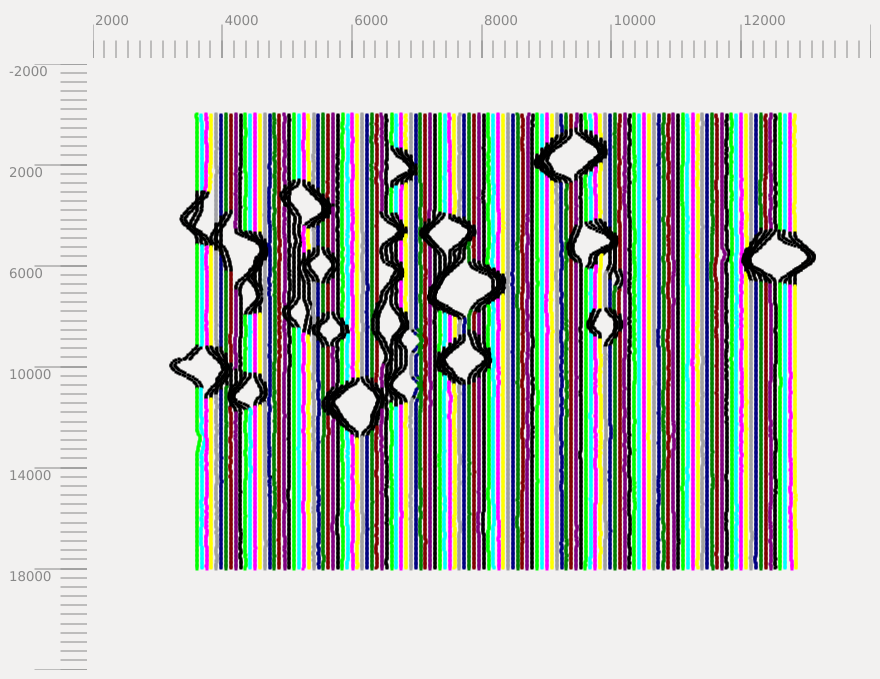 -2
Sihil 3D OBS data
234 OBS stations
129 source-lines
Irregular geometry.
400 m
y [km]
18
19
Field Results 1
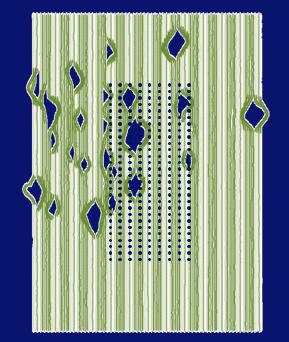 Raw data
0
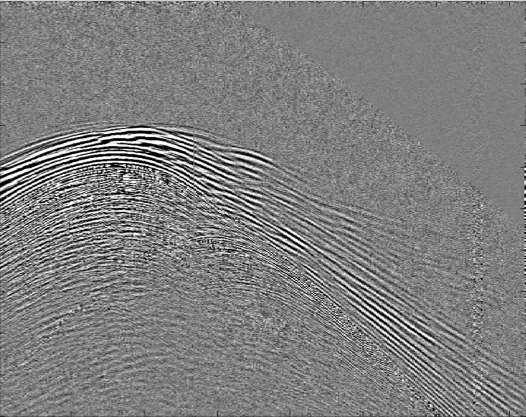 Time (s)
4
361
1
Trace
Super-virtual result
Band-pass filtered data
0
0
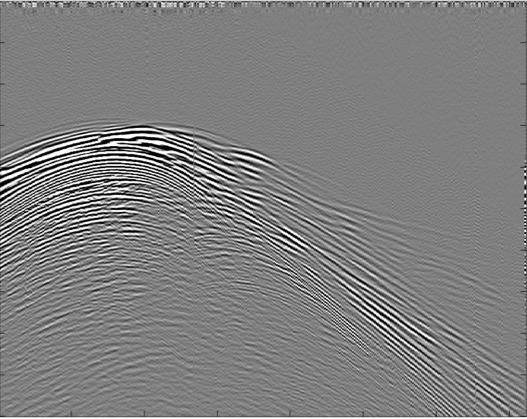 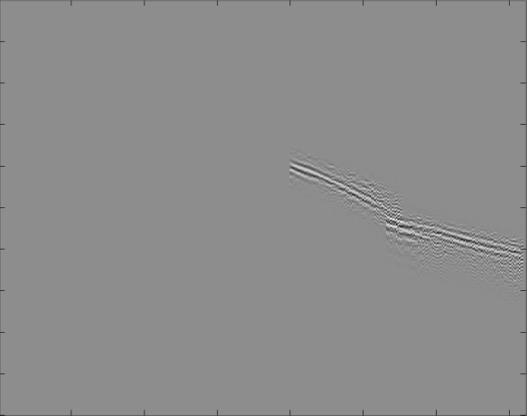 Time (s)
Time (s)
4
4
361
1
361
1
Trace
Trace
Zoom View Comparison
Zoom view of band-pass filtered data
Zoom view of super-virtual data
Zoom view of super-virtual data
1
1
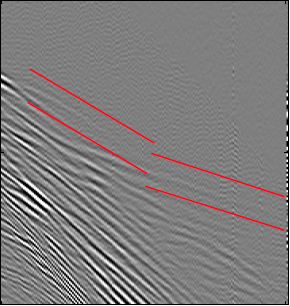 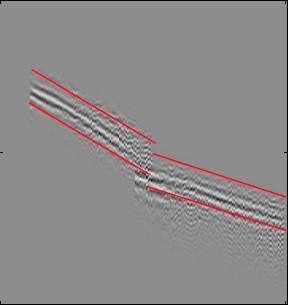 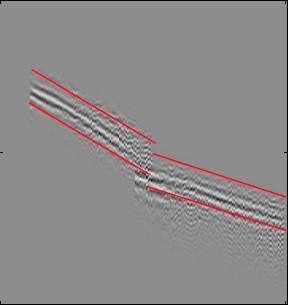 Unpickable
Time (s)
Time (s)
3
3
361
1
Trace
361
1
Trace
Field Results 2
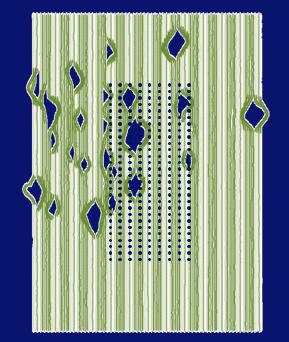 Raw data
0
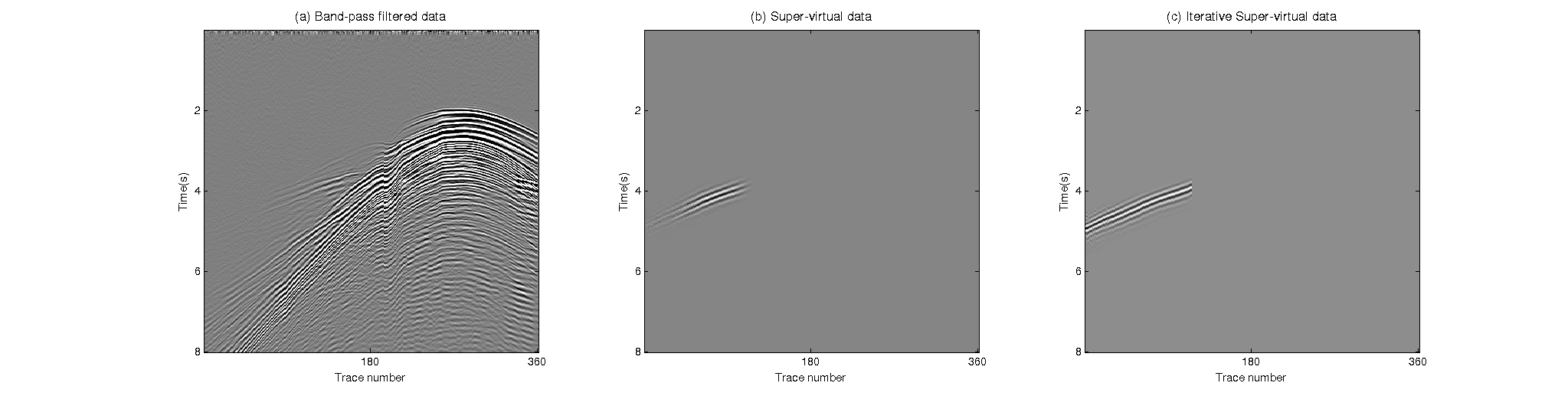 Time (s)
4
361
1
Trace
Iterative Super-virtual result
Super-virtual result
0
0
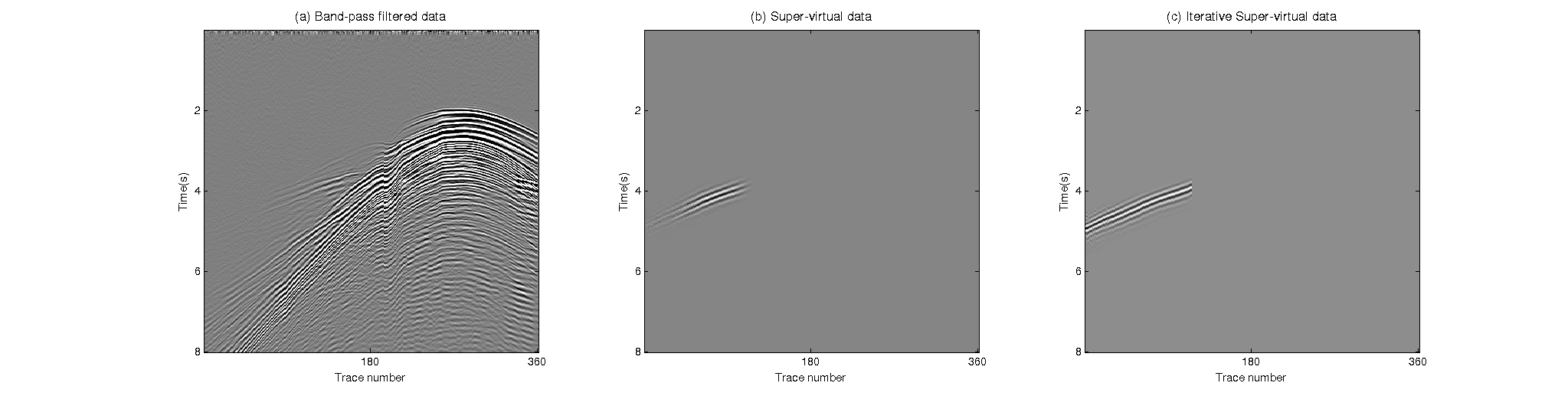 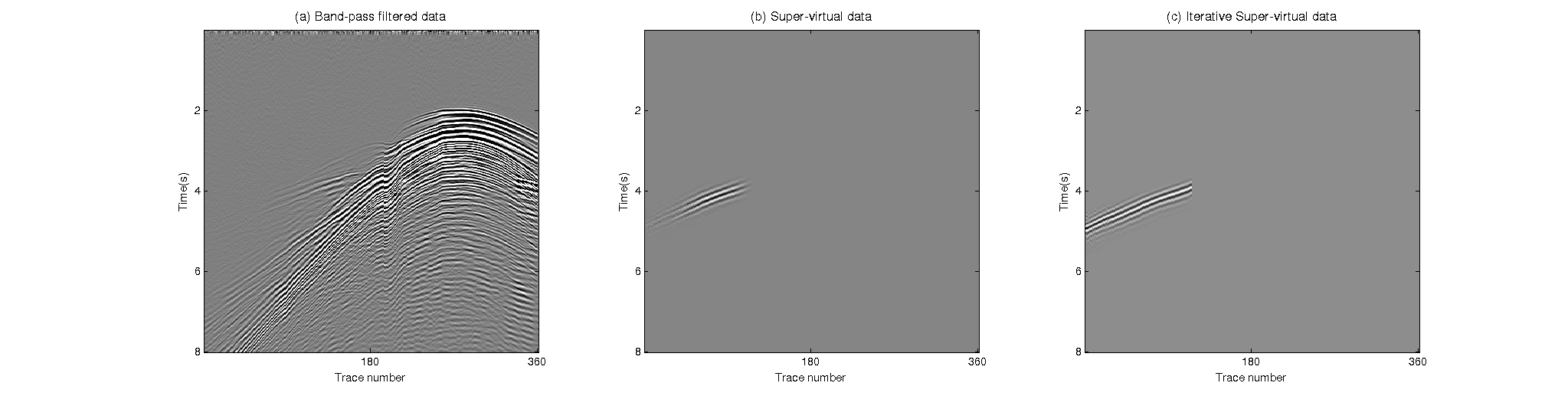 Time (s)
Time (s)
4
4
361
1
361
1
Trace
Trace
Zoom View Comparison
Raw data
0
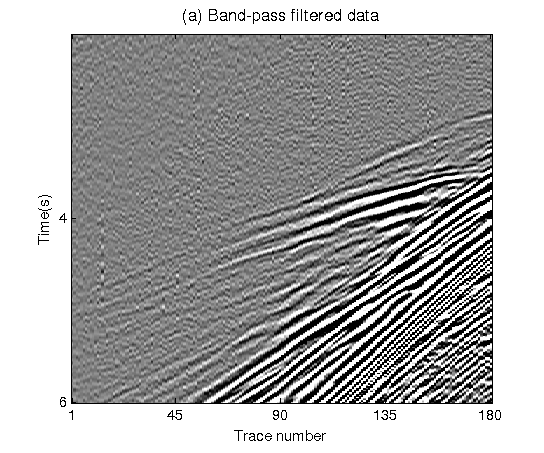 Unpickable
Time (s)
4
361
1
Trace
Iterative Super-virtual result
Super-virtual result
0
0
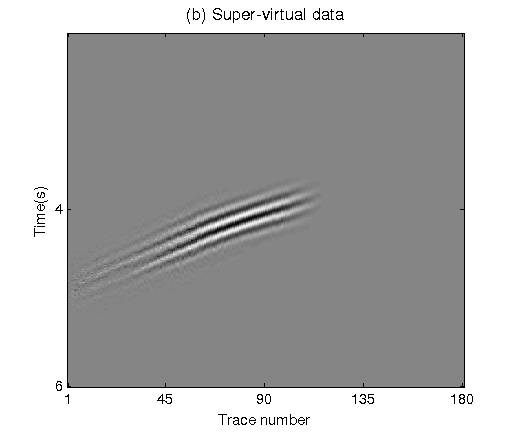 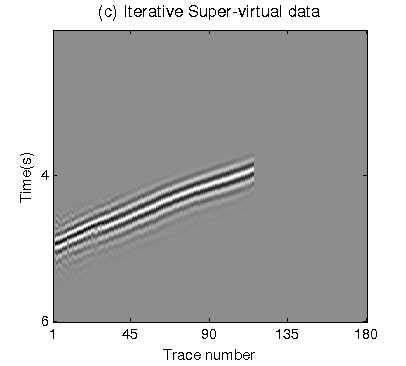 Time (s)
Time (s)
Unpickable
4
4
361
1
361
1
Trace
Trace
Outline
Introduction and Motivation
Theory: conventional SVI with stationary phase integration
Synthetic data example
Field data example
Conclusion
Acknowledgement
Conclusion
We apply stationary phase integration method to achieve super-virtual refraction with enhanced SNR in 3D cases.
Iterative method is an option to further improve SNR when super-virtual refraction is still noisy.
Artifacts can be produced because of the limited aperture for integration as well as a coarse spacing of sources or receivers.
Thank you !